Escuela Normal De Educación Preescolar
Licenciatura en Educación Preescolar
Ciclo Escolar 2021-2022 
 
CURSO:
 Estudio del Mundo Social

Mtro. Roberto Acosta Robles

Alumna: Rocío Lucio Belmares #11 

Tercer Semestre 			 Sección: ¨B¨

Folleto

Saltillo, Coahuila a  14 de septiembre de 2021
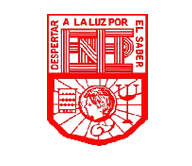 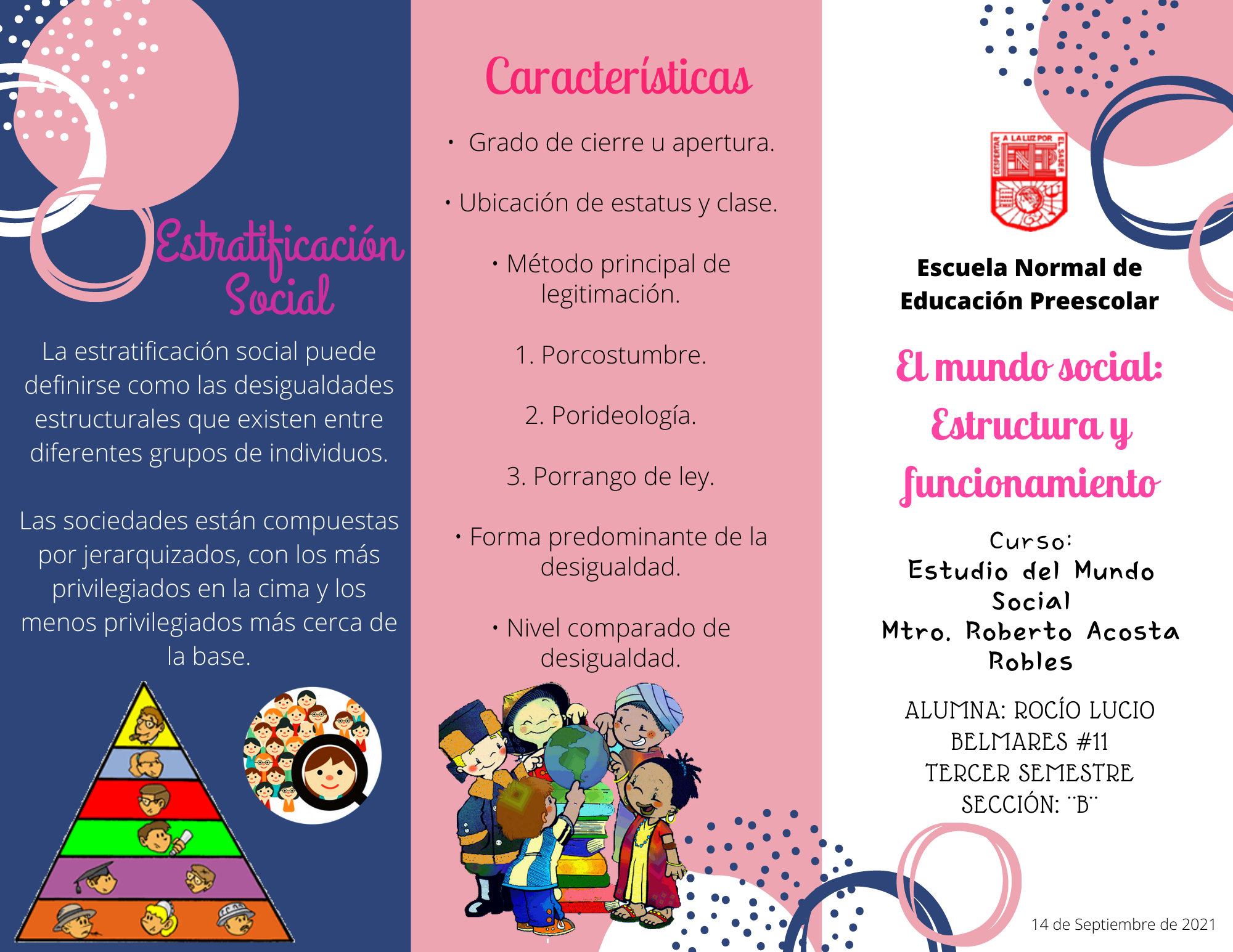 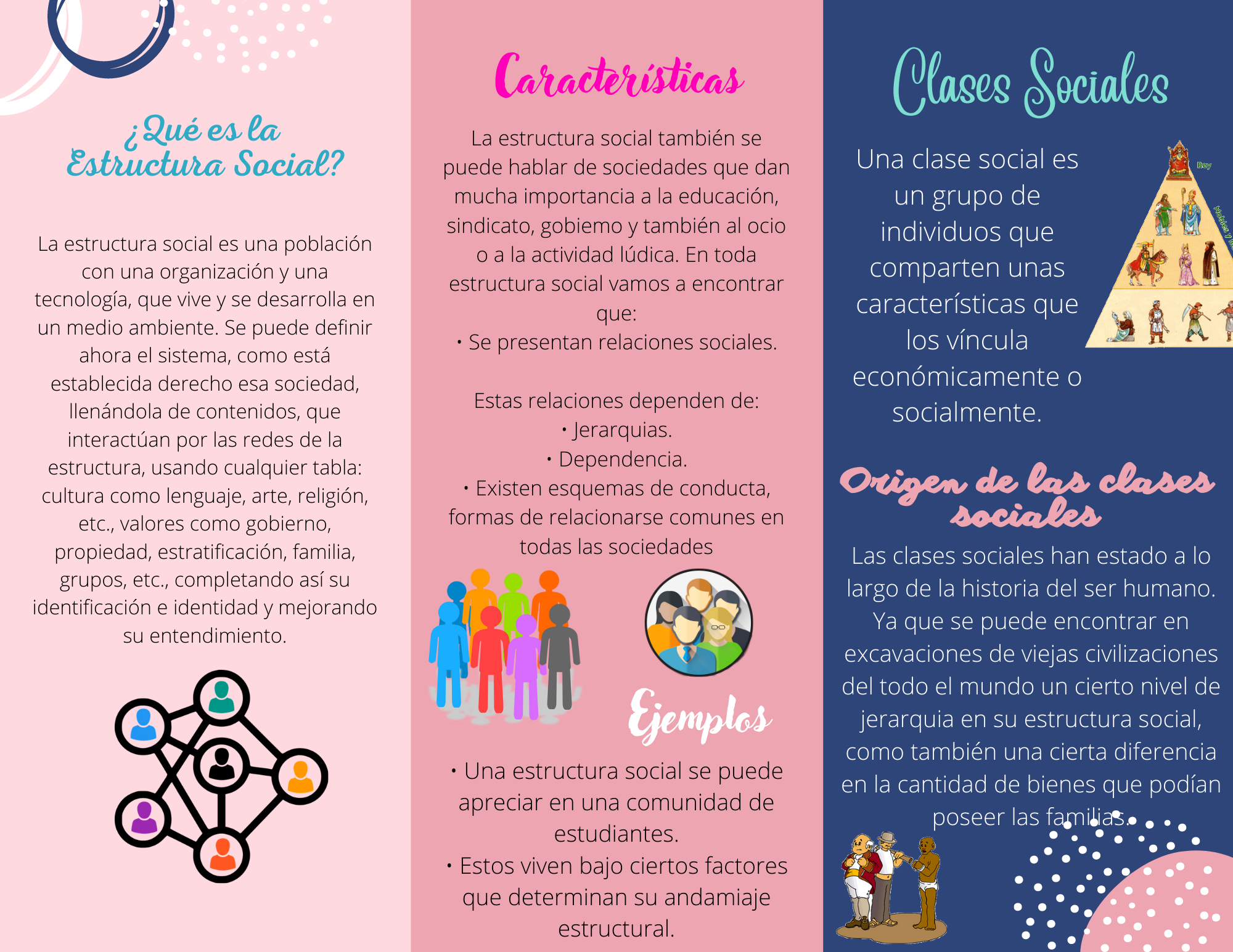